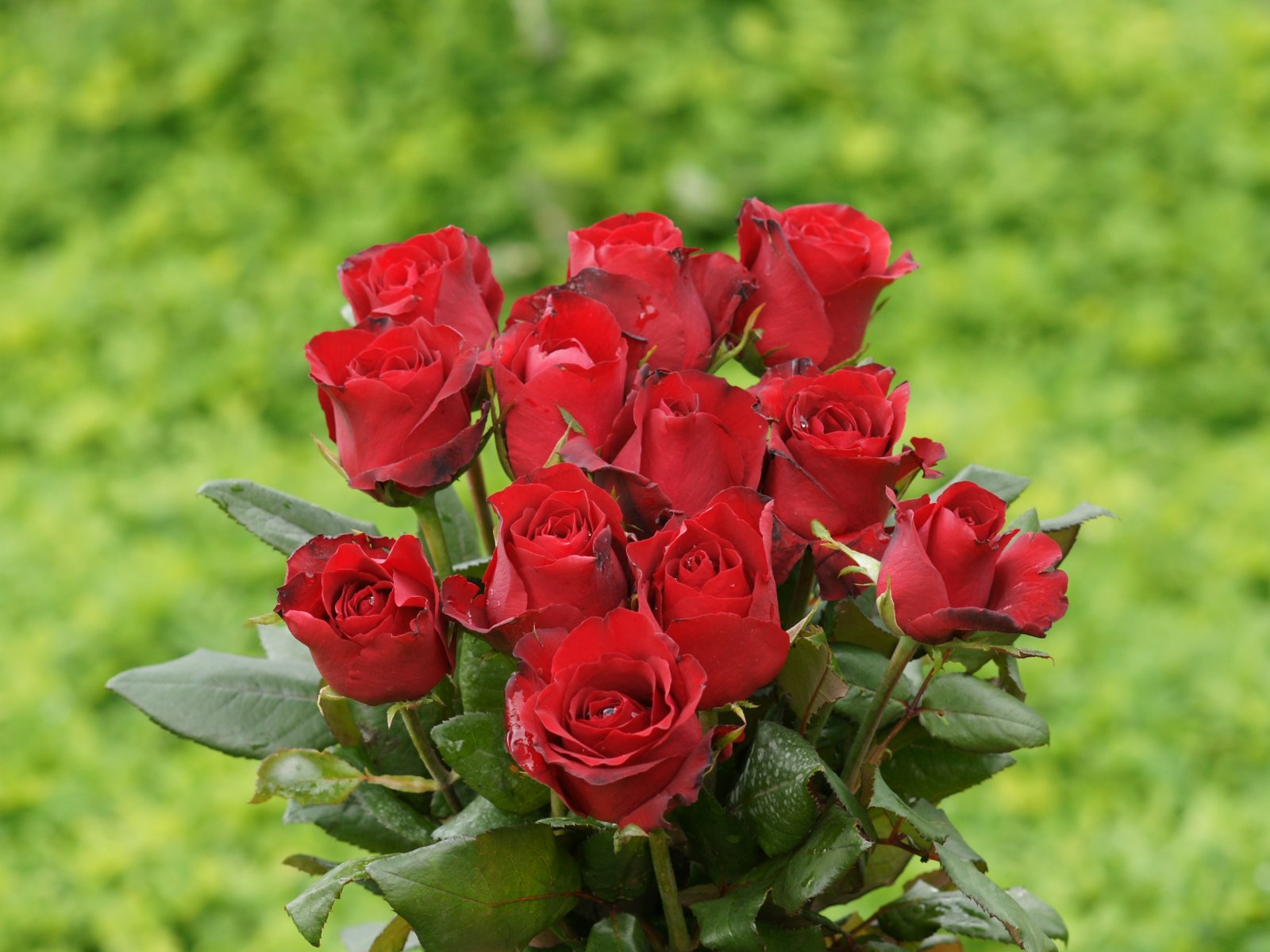 বাংলা ক্লাশে সকলকে
“স্বাগতম”
পরিচিতি
শিক্ষক পরিচিতি
পাঠ পরিচিতি






শ্রেণি : সপ্তম 
বিষয় : বাংলা ১ম পত্র
সময়       :   ৫০ মিনিট
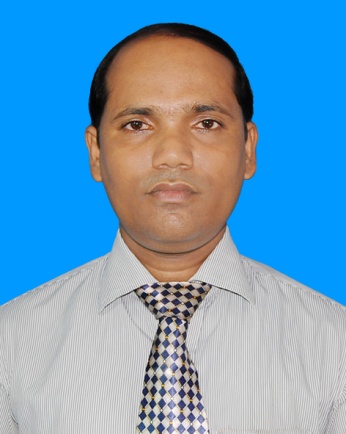 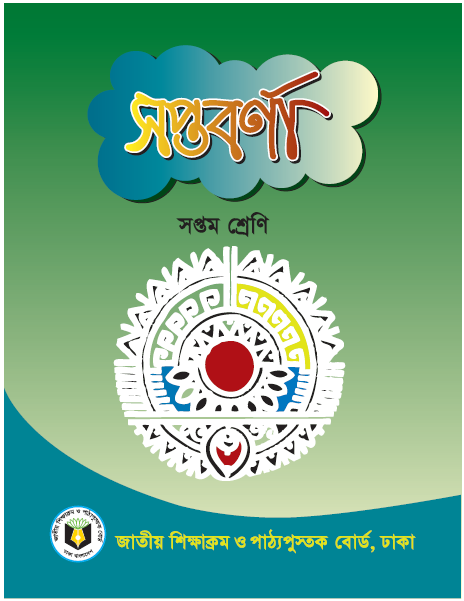 জয়দেব কুমার মন্ডল।
সহকারী শিক্ষক (কম্পিউটার)
পৈকখালী হাজী এস এন জামান মাধ্যমিক বিদ্যালয়।
  ভান্ডারিয়া, পিরোজপুর।
E-mail-joyshinha@gmail.com
Cont:01775902929
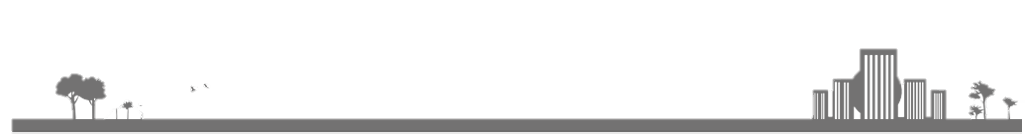 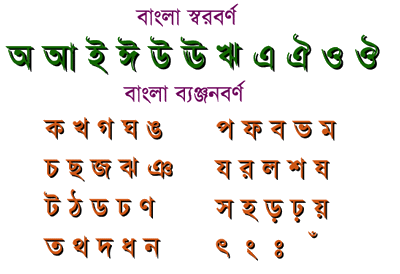 বর্ণ / অক্ষর
চিত্রে এগুলো কি?
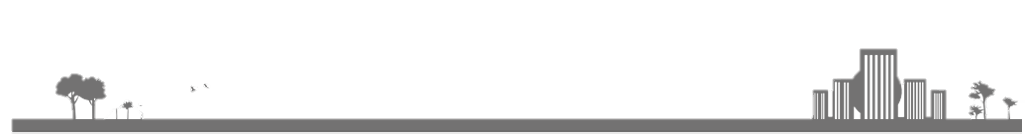 22-12-19
3
আজকের পাঠ ও পাঠ্যাংশ
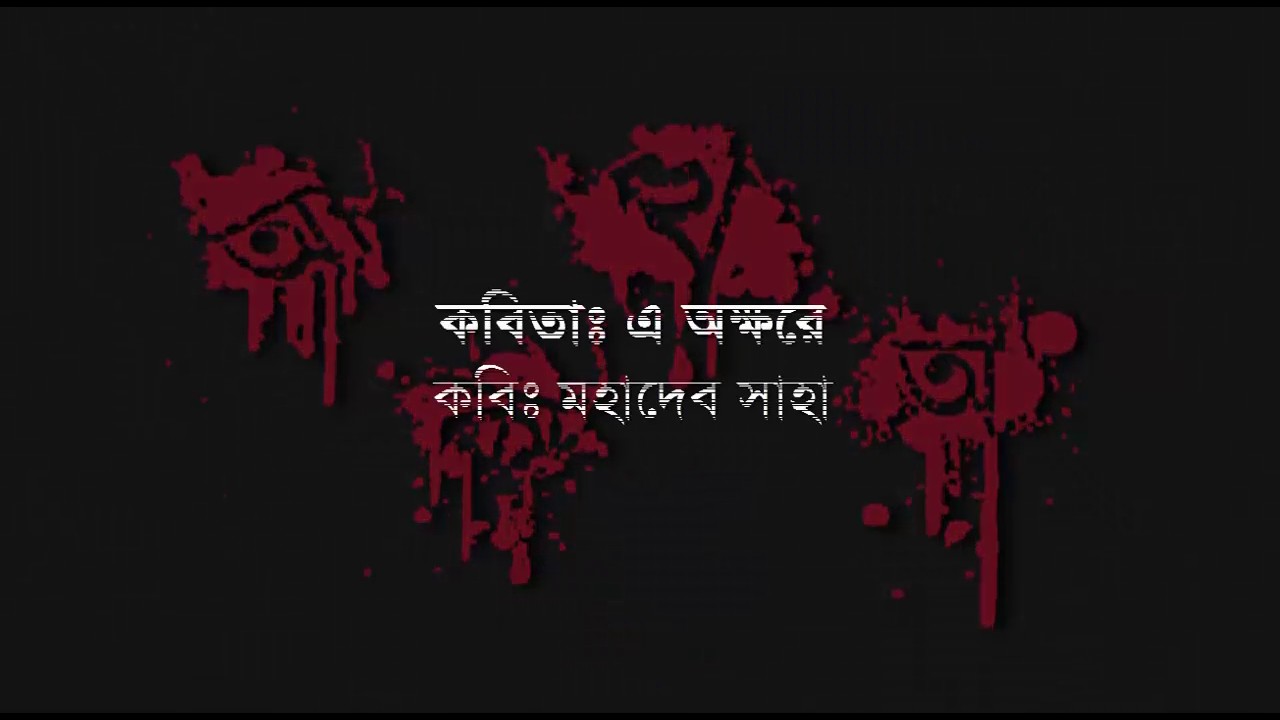 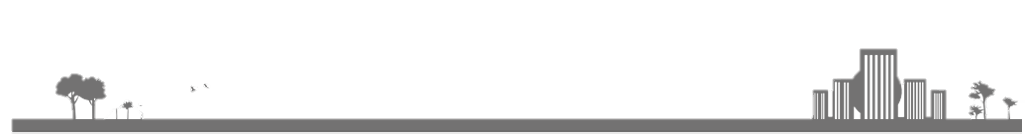 শিখনফল
এই পাঠ শেষে শিক্ষার্থীরা-
১। কবি পরিচিতি বর্ণনা করতে পারবে।
২।  কবিতাটি শুদ্ধ উচ্চারণে পড়তে পারবে।
৩। নতুন শব্দগুলো ব্যবহার করে অনুচ্ছেদ গঠন করতে পারবে।   
৪। কবিতার চরণসমূহের ভাবার্থ বিশ্লেষণ করতে পারবে।
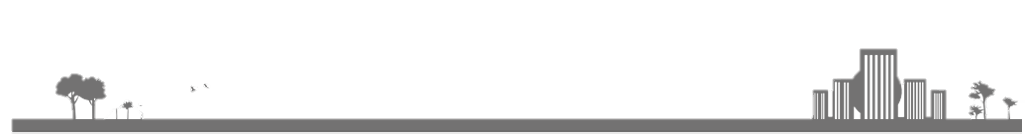 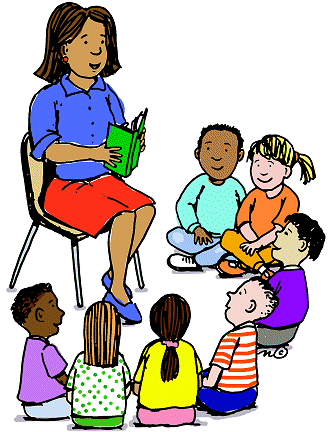 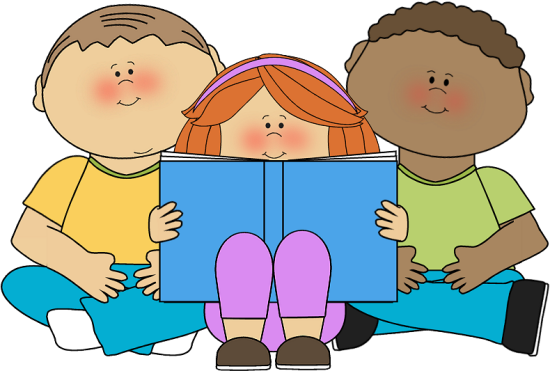 আদর্শ পাঠ
সরব পাঠ
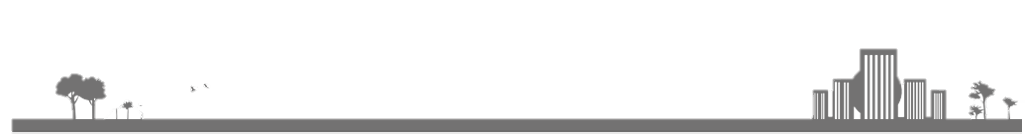 উল্লেখযোগ্য গ্রন্থ:
কবি পরিচিতি
পুরস্কার:
এই গৃহ এই সন্ন্যাস, সরষে ফুলের নদী
বাংলা একাডেমি,  একুশে পদক
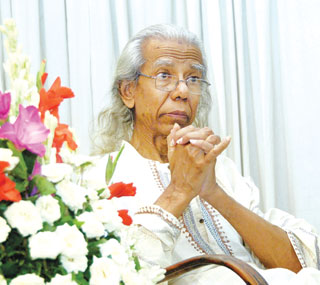 জন্ম:
১৯৪৪খ্রিষ্টাব্দে
স্থান:
সিরাজগঞ্জ
উল্লেখযোগ্য গ্রন্থ:
উল্লেখযোগ্য গ্রন্থ:
মহাদেব সাহা
অস্তমিত কালের গৌরব
টাপুর টুপুর মেঘের দুপুর
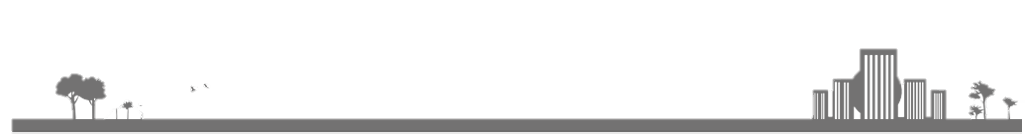 22-12-19
সাবরিনা জেরিন,বিসিপিএসসি
7
7
এসো আজকের পাঠের নতুন শব্দার্থসমূহ শিখে নেই
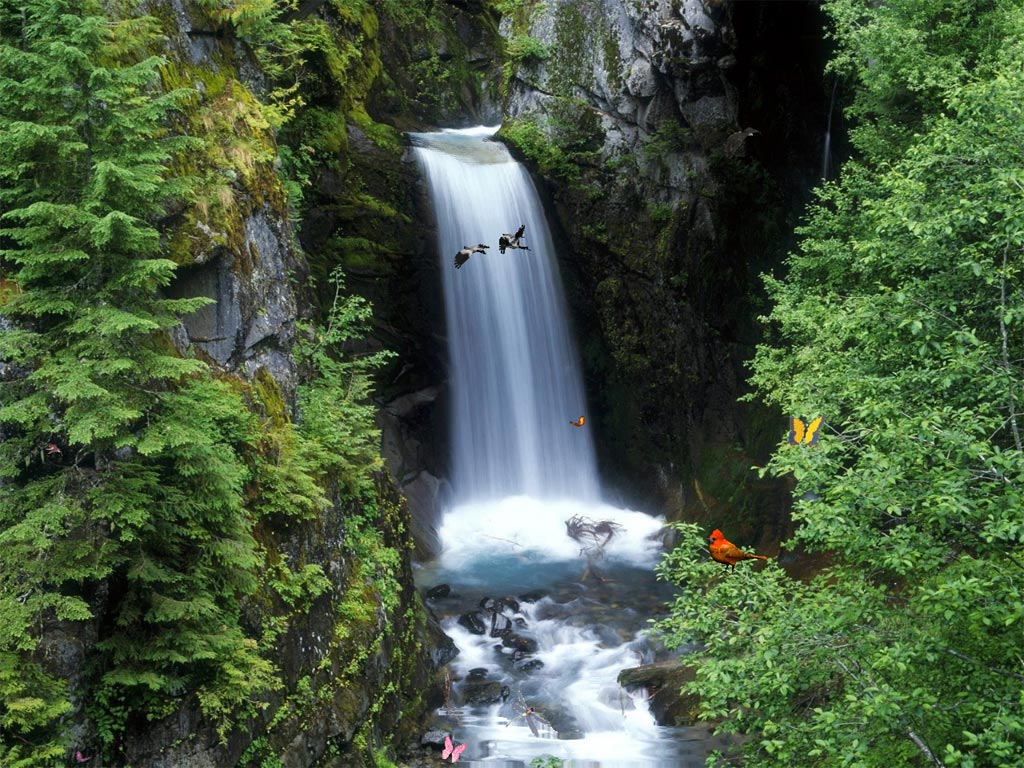 ঝরনা
নির্ঝর
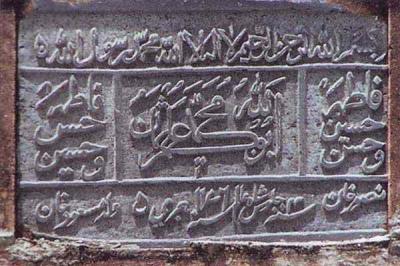 পাথরে খোদাই করা লেখা
শিলালিপি
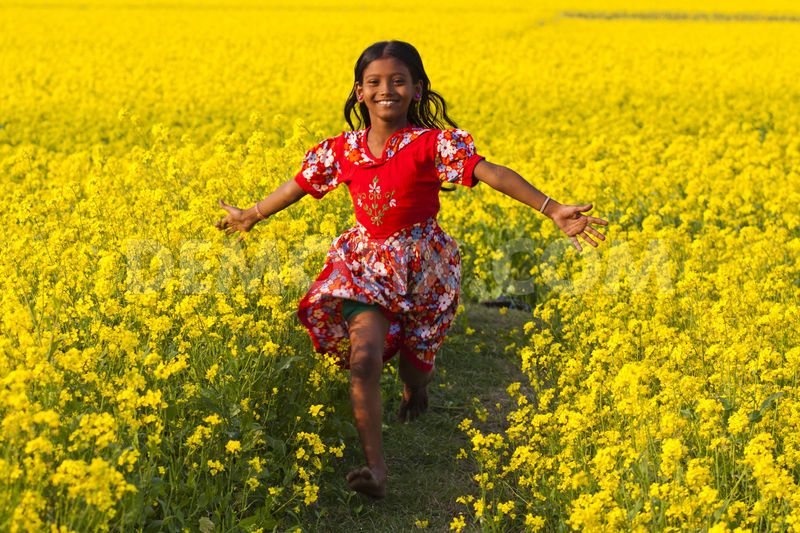 তুলনা
উপমা
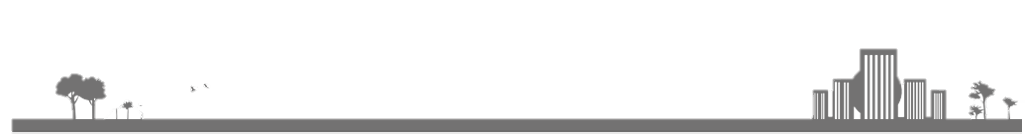 8
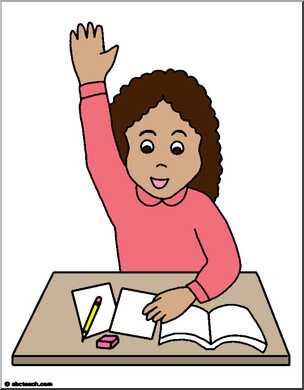 একক কাজ (মৌখিক)
নির্ঝর শব্দের অর্থ কি ?
মহাদেব সাহার জন্ম কত সালে?
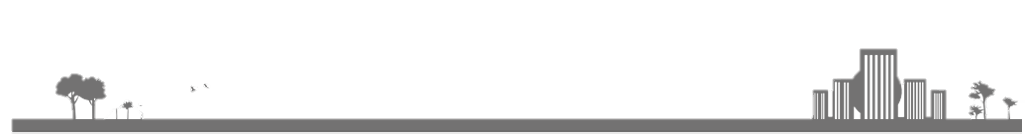 এই অক্ষর                 যেন নির্ঝর 
        ছুটে চলে অবিরাম
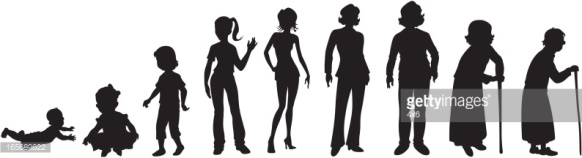 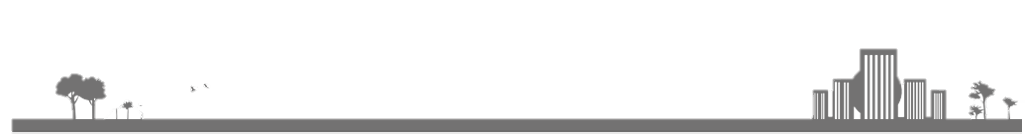 10
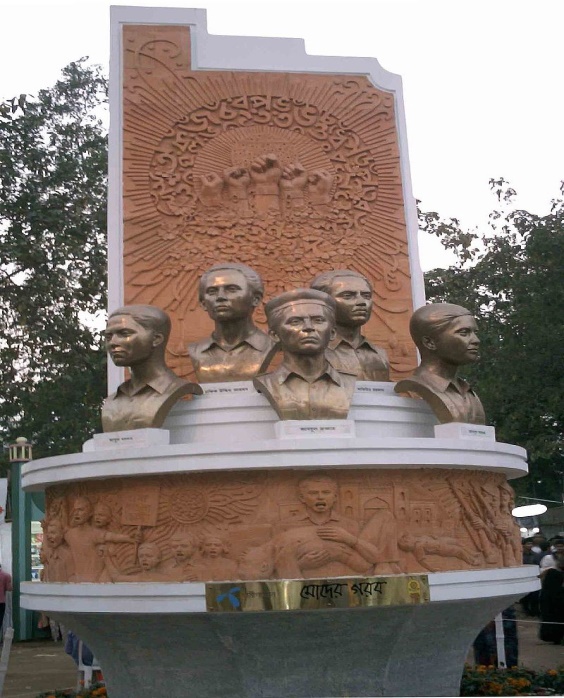 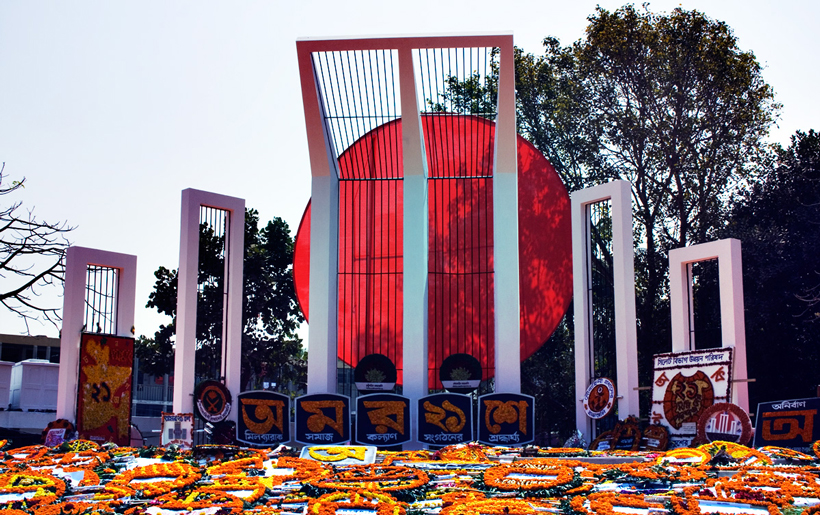 যেন কিছু তারা        দিচ্ছে পাহারা
আকাশেতে লিখে নাম।
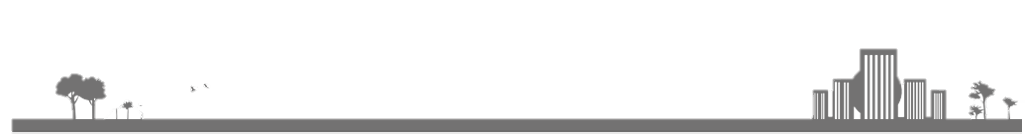 22-12-19
11
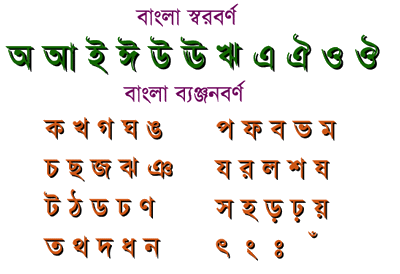 অক্ষরগুলি         চায় মুখ তুলি
অন্তরে জাগে গান,
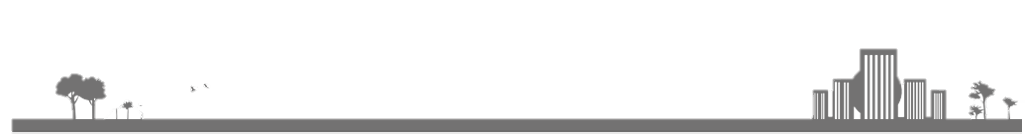 12
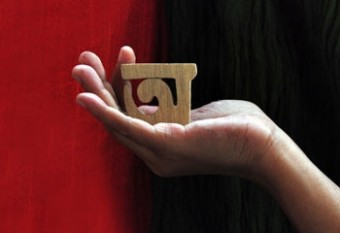 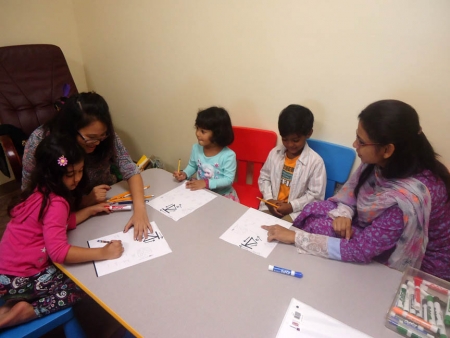 শিখি তার কাছে                অজানা যা আছে
                 আনন্দে ভরে প্রাণ;
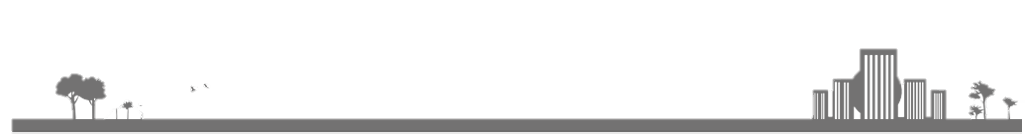 22-12-19
13
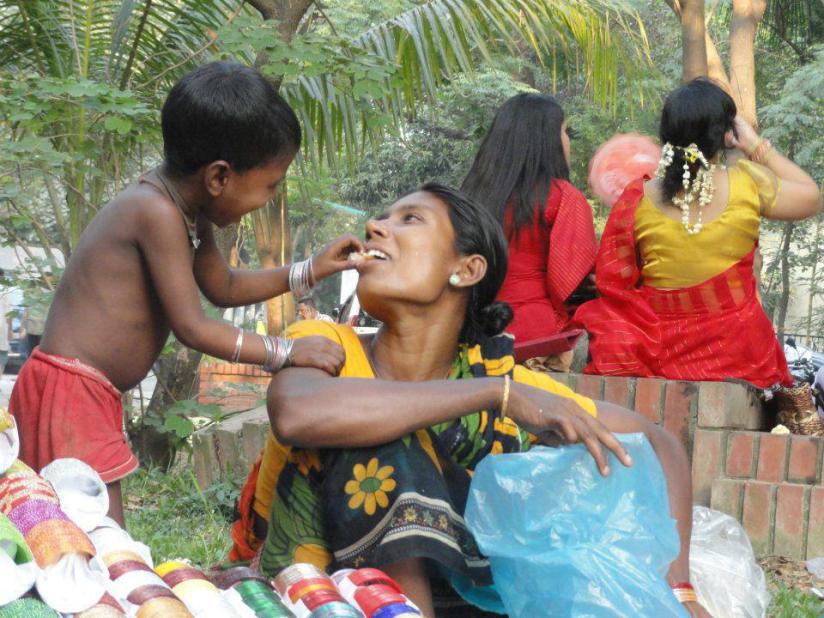 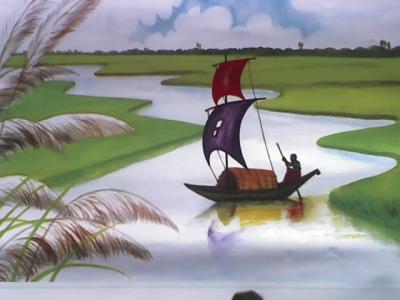 এই অক্ষরে             মাকে  মনে পড়ে
           মন হয়ে যায় নদী,
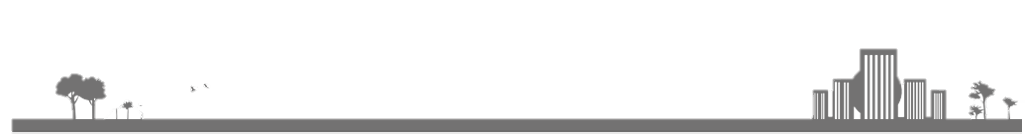 22-12-19
14
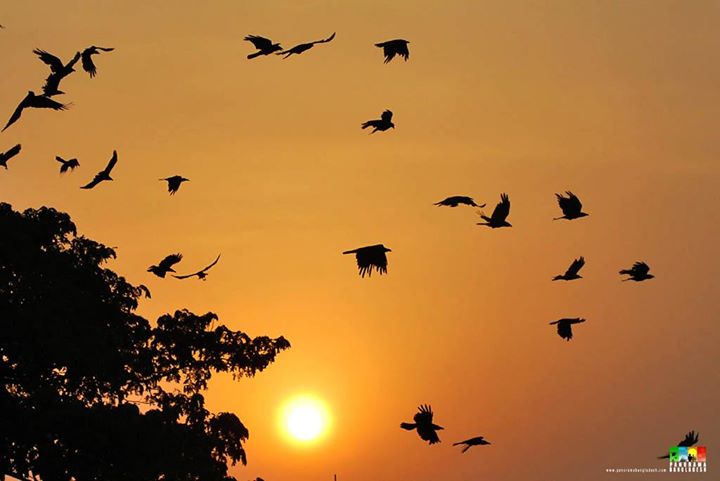 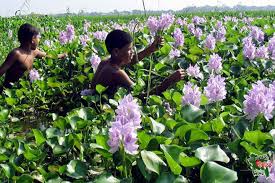 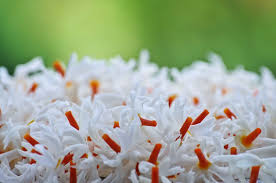 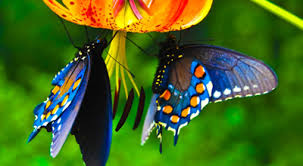 সেই উপমায়                 মন ভরে যায়
            দেখি অপরূপ ছবি-
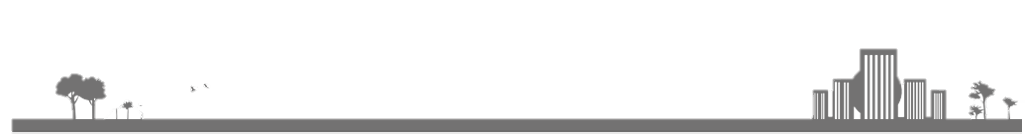 22-12-19
15
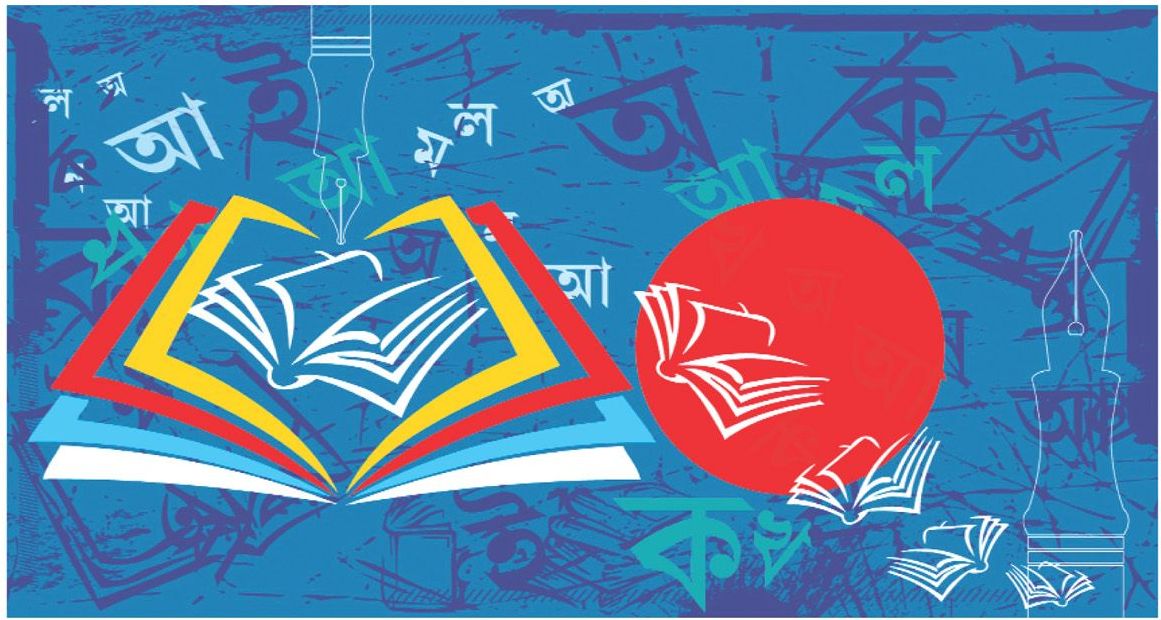 সকাল দুপুর                  সুরের নূপুর 
             বাজায় উদাস কবি।
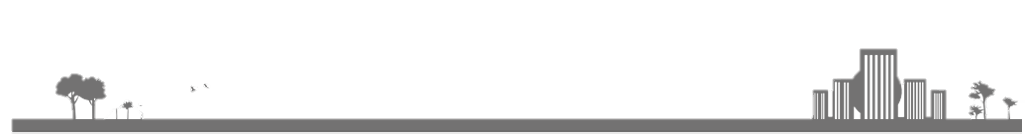 22-12-19
16
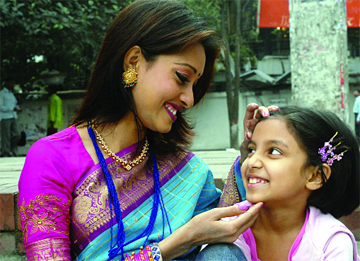 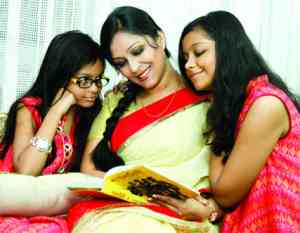 এই অক্ষরে                ডাক নাম ধরে 
          ডাক দেয় বুঝি কেউ,
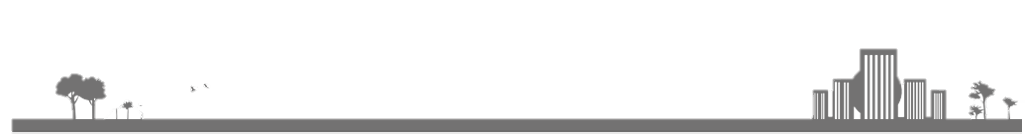 22-12-19
17
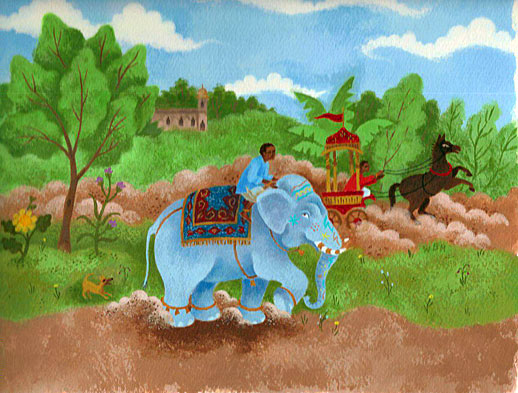 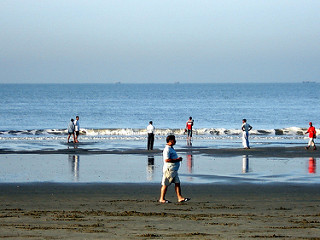 স্বপ্নের মতো                   রূপকথা যতো
              অন্তরে তোলে ঢেউ।
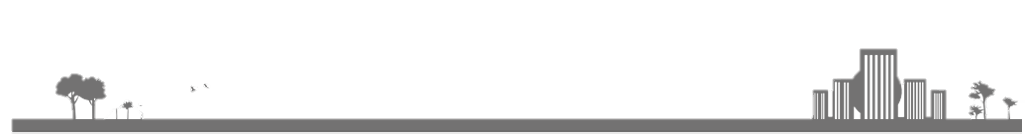 18
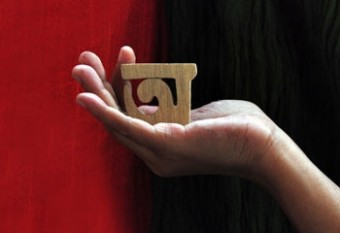 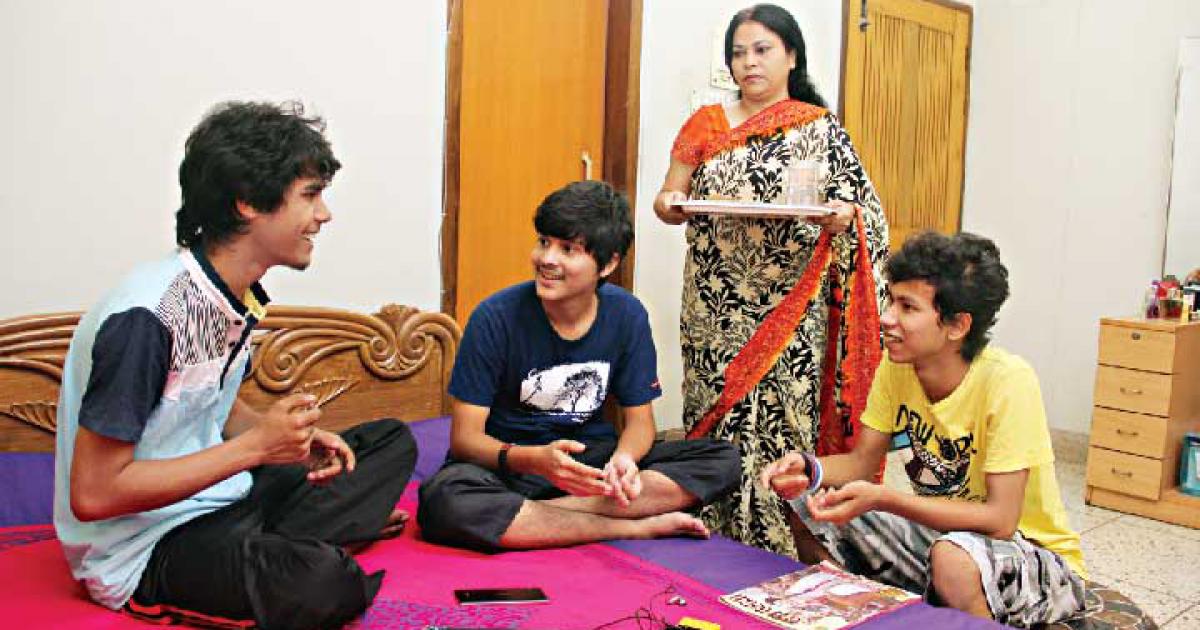 এই অক্ষর          আত্মীয়-পর
সকলেরে কাছে টানে,
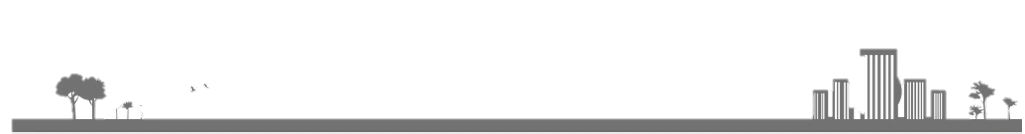 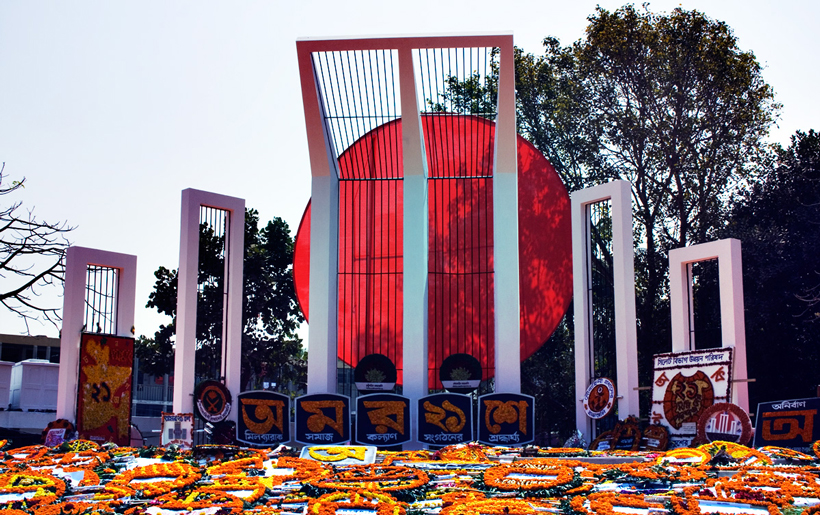 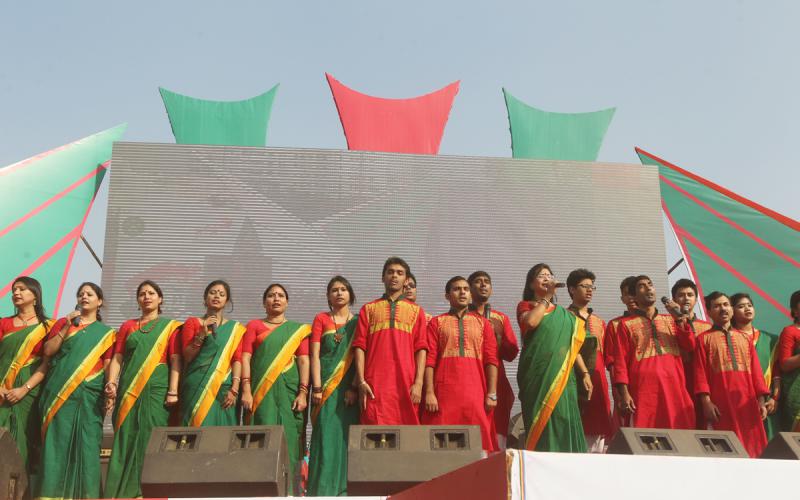 এই প্রিয় ভাষা       বুকে দেয় আশা
       বিমোহিত করে গানে।
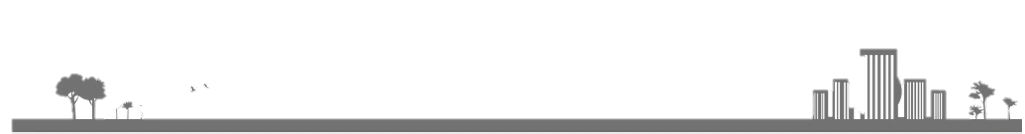 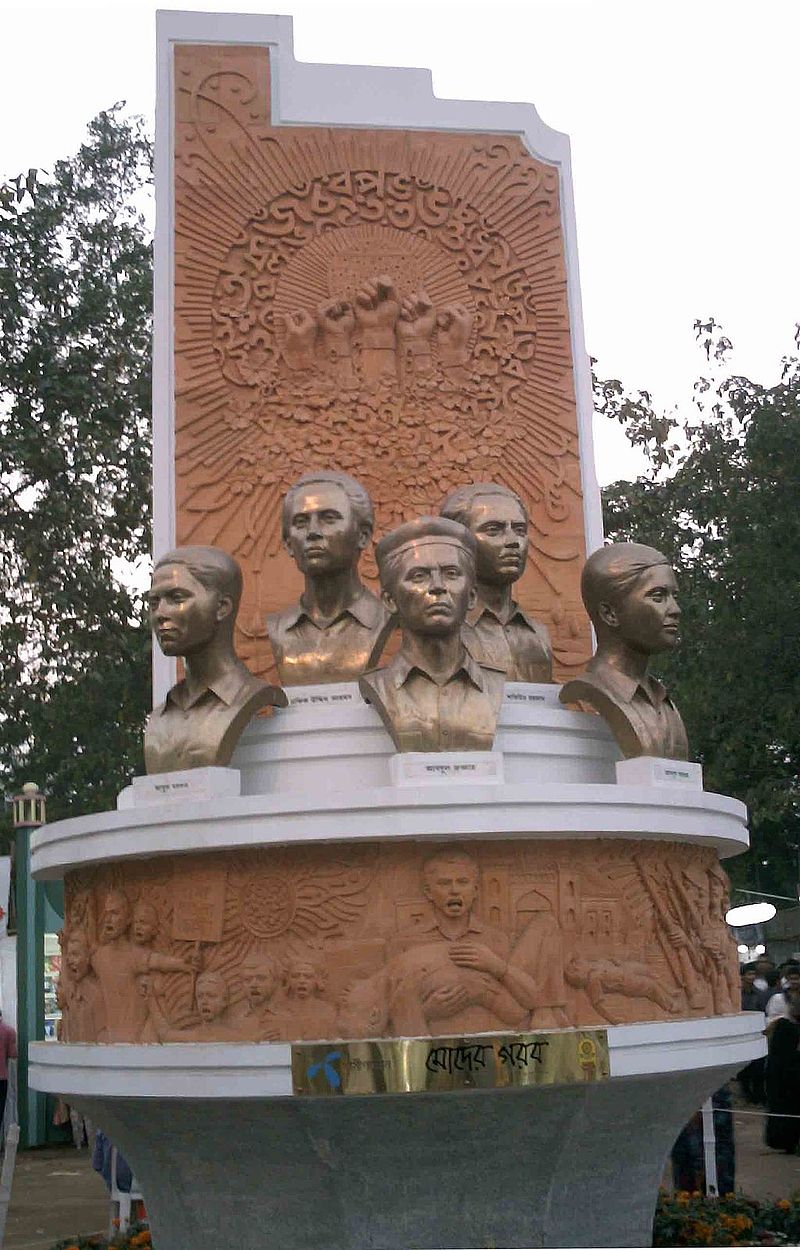 এই অক্ষরে            কঠিন পাথরে
       শিলালিপি লেখা হয়,
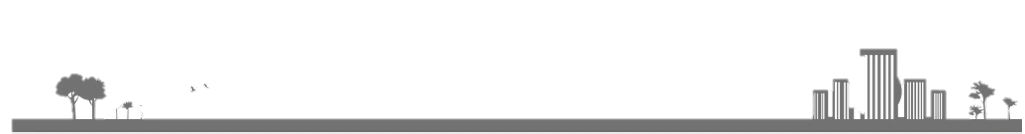 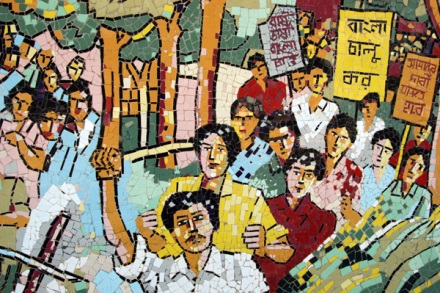 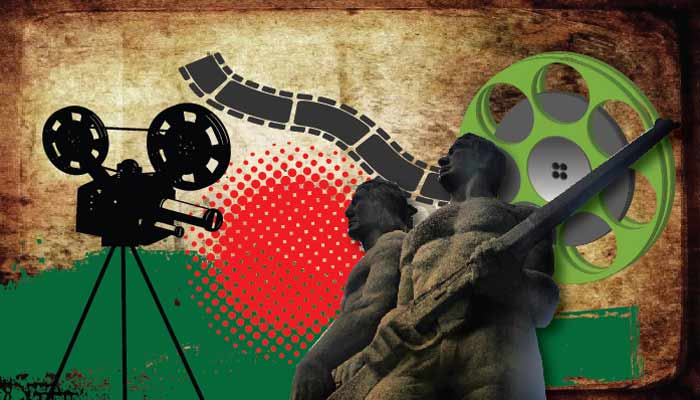 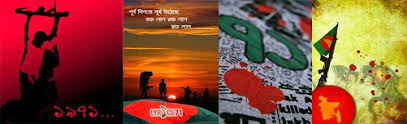 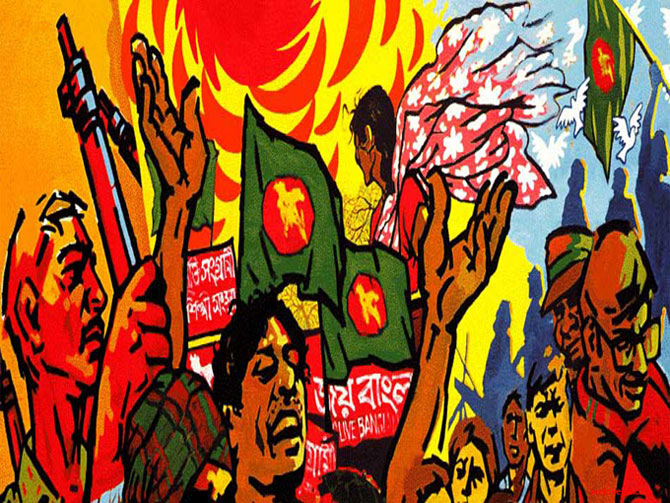 এই ভাষা দিয়ে                  গান লিখে নিয়ে
                 যুদ্ধ করেছি জয়।
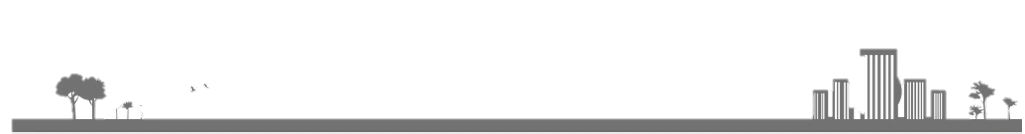 জোড়ায় কাজ
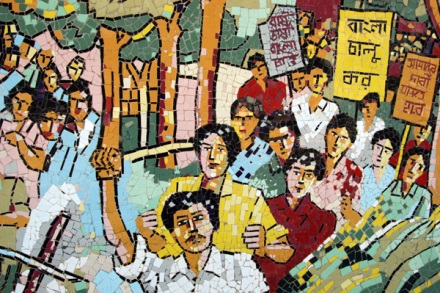 উপরের  ছবি ভালোভাবে দেখে  একটি অনুচ্ছেদ লেখ।
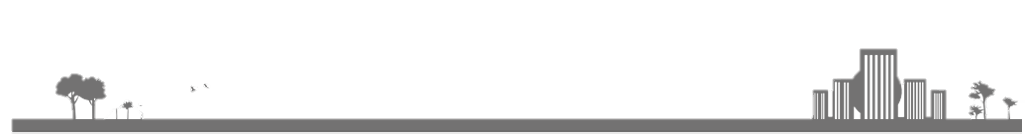 23
দলগত কাজ
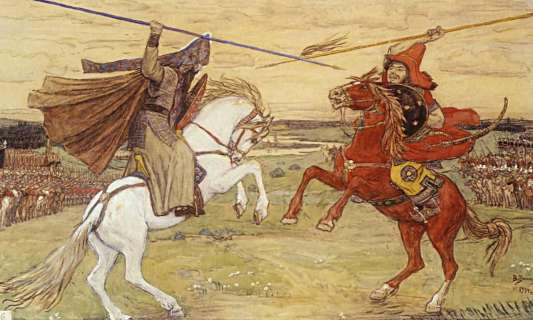 “স্বপ্নের মতো              রূপকথা যতো
অন্তরে তোলে ঢেউ”- ব্যাখ্যা কর।
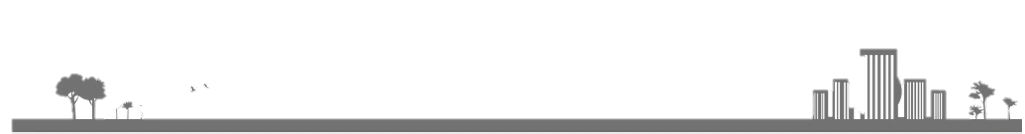 24
মূল্যায়ন
সঠিক উত্তরের জন্য এখানে ক্লিক করুন
বহুনির্বাচনী প্রশ্ন
১। মহাদেব সাহার  রচিত গ্রন্থ কোনটি ?
(ক) বাজনা লড়াই
(খ) বসন্ত উৎসব
√
(গ) কে কোথায় যায়
(ঘ) সরষে ফুলের নদী
২। স্বাধীনতাকামীদের উদ্বুদ্ধ করেছে-
(খ) ফার্সি ভাষা
ক) আরবি ভাষা
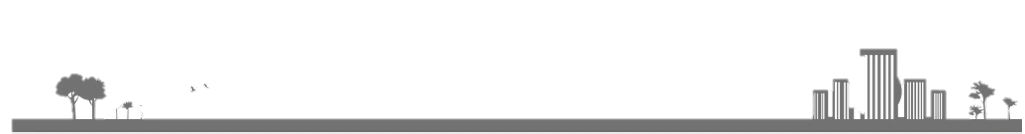 (ঘ) ইংরেজি ভাষা
√
(গ) বাংলা ভাষা
সঠিক উত্তরের জন্য এখানে ক্লিক করুন
বহুনির্বাচনী প্রশ্ন
৩। বাংলা অক্ষর বাঙালির-
i. চিত্তকে আনন্দে ভরে দেয় 
ii. বুকে আশার সঞ্চার করে
iii. আরাম-আয়েসের ভাষা
নিচের কোনটি সঠিক?
খ) ii ও iii.
(ক) iও ii
√
(গ) i ও iii
(ঘ) i, ii ও iii.
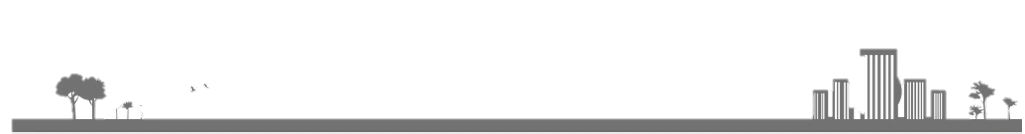 বাড়ির কাজ
বাংলা ভাষা বিষয়ক দশটি বাক্যের একটি  অনুচ্ছেদ লিখে আনবে।
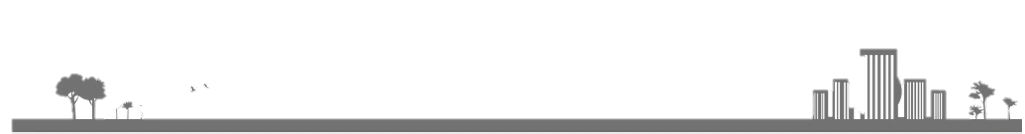 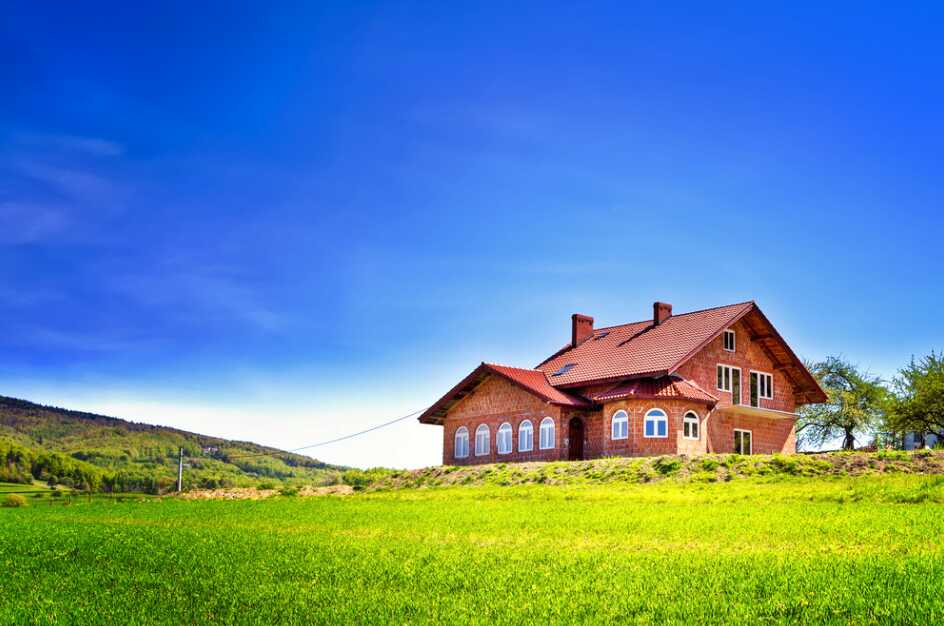 এখানেই শেষ করছি আজকের ক্লাস। 
                                 ভালো থেক সবাই...
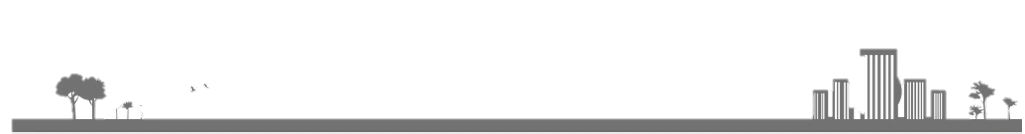